НАЦИОНАЛНО ВЪНШНО  ОЦЕНЯВАНЕ 2022/2023 учебна година
VII клас
Цел на външното оценяване в VII клас
Националното външно оценяване на учениците в VII-ми клас се осъществява чрез писмени изпитвания за установяване постигането на очакваните резултати от обучението, определени с учебните програми по български език и литература и математика.
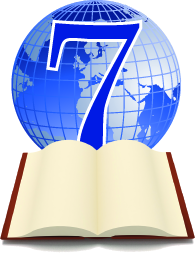 НВО – 2023 г.
ДАТИ НА 
ИЗПИТИТЕ
7 клас
БЪЛГАРСКИ ЕЗИК И ЛИТЕРАТУРА
13 ЮНИ 2023 г.
(вторник)
ОТ 9 ЧАСА
МАТЕМАТИКА

16 ЮНИ 2023 г.
(петък)
ОТ 9 ЧАСА
НВО 2023
ДАТА НА ИЗПИТА ПО ЧУЖД ЕЗИК
(ПО ЖЕЛАНИЕ НА УЧЕНИКА)
14 ЮНИ 2023 г. (сряда) от 9 ч.
Времетраене: 60 мин. /Допълнително време за учениците със СОП + до 30 мин./
Част I – 60 мин., част II – 90 мин. (без да се включва времето за четене на текста от учителя), за учениците със СОП е до 80 минути над определеното време
БЪЛГАРСКИ 
ЕЗИК И 
ЛИТЕРАТУРА
150 мин.
Част I – 60 мин., част II – 90 мин., 
за учениците със СОП е до 80 минути над определеното време
МАТЕМАТИКА
150 мин.
ВРЕМЕТРАЕНЕ НА ИЗПИТИТЕ
Български език и литература
Видове задачи:
18 задачи със структурирани отговори с четири възможности за отговор, от които само един е правилен;
6 задачи с кратък свободен отговор;
1 задача с разширен свободен отговор;
1 задача за създаване на текст.
Максимален брой точки от изпита е 100 т.
Математика
Макс. брой точки от изпита е 100 т. Видове задачи:
18 задачи със структуриран отговор с четири възможности за отговор, от които само един е правилен; 
2 задачи със свободен отговор (числов, символен или словесен) – от учениците се изисква да напишат отговорите, без да привеждат своето решение; 
3 задачи с разширен свободен отговор – учениците трябва да опишат и да аргументират изпълнението на определена математическа задача с аналитико-синтетичен характер.
Чужд език
Компонентът СЛУШАНЕ съдържа общо 10 задачи с избираем отговор. Максималното време за тяхното изпълнение е 20 минути.Компонентът се състои от три части. Първата част съдържа три кратки информации, които се слушат по два пъти. Към всяка информация има по една задача с избираем отговор. Втората част съдържа три кратки разговора, които се слушат по един път. Към всеки разговор има по една задача с избираем отговор. Трета част съдържа едно интервю, което се слуша два пъти. Към интервюто има четири задачи с избираем отговор.
Компонентът ЧЕТЕНЕ съдържа общо 10 задачи, от които 7 задачи с избираем отговор и 3 задачи с кратък свободен отговор. Максималното време за тяхното изпълнение е 20 минути. Компонентът се състои от три части. Първата част съдържа един медиен текст, към който има три задачи с избираем отговор. Втората част съдържа един текст (писмо, покана, съобщение в социалните мрежи), към който има четири задачи с избираем отговор. Третата част включва един текст (обява, проспект, реклама, разписание), към който се отнасят три задачи с кратък свободен отговор.
Компонентът ПИСАНЕ се състои от една задача за създаване на писмен текст. За изпълнението ѝ ученикът трябва да следва предоставените указания и изходния текст. Максималното време за изпълнение на тази задача е 20 минути. Чрез тази задача се оценяват продуктивните умения за писмено общуване на чужд език в различни комуникативни ситуации от всекидневието.
Инструкция за учениците
Преди започване на НВО:
Явява се в сградата на училището не по-късно от 8,30 часа. 
Носи документ за самоличност (ученическа лична карта /задграничен паспорт) 
Заема определеното му работно място, обозначено с етикет с неговото име  не по-късно от 8,45 часа. 
Носи и ползва химикалка, която пише с черен цвят, молив и гума, а за изпита по математика – и линия, пергел, триъгълник.
Изслушва настоящия инструктаж, съдържащ и изискванията за анонимност на изпитната работа, и се подписва в квесторския протокол от лявата страна на името си. 
Изключва изцяло всички технически средства за комуникация/електронни устройства и ги предава на квестор, който ги поставя на видно място.
Запознава се с указанията за работа с изпитния материал. 
На работното си място попълва с печатни букви идентификационната си бланка, подписва я, без да я отделя от листа с указания за работа.
Инструкция за учениците
Непосредствено преди началото на изпита:
 
Получава от квестор изпитен комплект и помощни материали.
Изпитният комплект съдържа лист с указания за работа и прикрепена към него идентификационна бланка, лист/листове за отговори и/или свитък за белова, в т.ч. и листове с надпис „чернова“ по БЕЛ и по математика. 
Помощните материали по БЕЛ и по математика съдържат индивидуален плик за изпитната работа, плик за част 1, малко пликче за идентификационната бланка. 
Помощните материали по чужд език съдържат индивидуален плик за изпитната работа и малко пликче за идентификационната бланка.
По време на националното външно оценяване:
Получава от квестор изпитния  материал (в т.ч. и математическите формули за НВО по математика) последователно за всяка отделна част. 
Пише с черен цвят на химикалката, чертае с черен молив, а за изпита по математика може да ползва линия, пергел, триъгълник. 
Не преписва върху изпитната си работа текста, записан на дъската от квесторите. 
След приключване на определеното време за работа по част 1 откъсва и поставя в плик листа за отговори, след което го запечатва и го поставя на масата до себе си. 
Изпълнява точно инструкциите, които чува от квестора или от записа на аудионосителя за преразказа в част 2 от изпита по български език и литература или при компонента „Слушане с разбиране“ от изпита по чужд език. 
След като е изслушал един път записа от аудионосителя на изпита по БЕЛ, получава размножения преразказ за самостоятелно запознаване с текста в продължение на 15 минути, след което връща текста с преразказа на квестора. / Времето за самостоятелно запознаване с текста на преразказа се включва във времетраенето за работа по част 2/.
По време на самостоятелното запознаване няма право да си води бележки. 
След приключване на определеното време за работа по част 2 поставя свитъка за белова и листовете с надпис „чернова“ по БЕЛ и по математика направо в индивидуалния плик за изпитната работа, без да  го запечатва. 
След приключване на определеното време за работа на НВО по чужд език поставя листа за отговорите и листа за белова в индивидуалния плик, без да го запечатва. 
Може да работи върху изпитните материали, но отбелязва верните отговори САМО в изпитния комплект – лист за отговори и/или в свитъка за белова. Внимание! Изпитният материал (в т.ч. и математическите формули за НВО по математика) и листовете за черноване се поставят и засекретяват в индивидуалния плик и няма да бъдат проверявани! 
Може да използва предоставените математически формули по време на работа и по двете части на НВО по математика, които се предоставят от квесторите заедно с изпитния материал в началото на част 1.
По време на националното външно оценяване:
Няма право да се връща и да работи върху листа за отговори или свитъка за белова на приключила вече част. 
Записва четливо отговорите на български език с изключение на отговорите по чуждите езици, както и на специфичната терминология и на означенията по математика. 
Не шуми и не извършва действия, които нарушават нормалното протичане на изпита. 
При необходимост получава допълнителни листове за чернова, като това се отбелязва от квесторите в протокола.
Не напуска изпитната зала преди приключване на работата върху съответната част, ако тя е с продължителност до 60 минути. В случаите, когато частта е с продължителност 90 минути, излизането от изпитната зала е възможно след изтичане на първите 60 минути от работата върху съответния част.   
Може да напусне залата и сградата не по-рано от първите 60 минути на част 1, както и по всяко време след това, в случай че е приключил окончателно и е предал надлежно запечатана изпитната си работа. 
Отстранява се от НВО и напуска сградата на училището ученик, който: 
преписва от хартиен носител; 
преписва от данни, съдържащи се в технически устройства (мобилни телефони, калкулатори, таблети и др.); 
преписва от работата на друг ученик; 
използва мобилен телефон или друго техническо средство за комуникация;  
изнася извън залата изпитни материали или информация за съдържанието им. Изпитната работа на отстранения ученик не се оценява. 
 8. Не нарушава анонимността на изпитната работа, не поставя знаци, не записва име или имена (с изключение на онези, които са част от изпитния материал и може или трябва да бъдат отбелязани в свитъка за белова). Не се оценява изпитна работа, за която е установено нарушаване на изискванията за анонимност. 
9. В случай че ученикът напусне сградата, не се допуска обратно в нея до края на изпитния ден.
След приключване на работата:
Когато ученикът приключи работата си, дава знак на квестора с вдигане на ръка и изчаква търпеливо без да шуми, неговото идване, за да предаде работата си.
Предава изпитната си работа, без да напуска работното място  под прякото наблюдение на квестора.
Предоставя на квестора за проверка и за подпис попълнената идентификационна бланка; 
Отделя внимателно идентификационна бланка от листа с указанията за работа; 
Поставя идентификационна бланка в малкия плик и го залепва; 
Поставя в индивидуалния плик за изпитната работа малкия плик с идентификационната бланка, запечатаният вече плик с част 1 и свитъка за белова,  след което залепва индивидуалния плик; в плика с индивидуалната изпитна работа следва са постави и частите от изпитния комплект (листа за отговори и/или свитъкът за белова), върху които не е работил; 
3. Предава на квестора извън залепения плик с индивидуалната изпитна работа изпитните материали, листовете за чернова, листа с указания за работа, а на изпита по математика – и математическите формули. 
4. Подписва се в протокола и незабавно напуска залата и сградата. 
    Неправомерно изнесена изпитна работа от изпитната зала не се приема, не се засекретява и не се оценява.
График за дейностите по приемането на ученици в държавни и общински училища за учебната 2023/2024

2019 - 2020 г. съгдйносразование
ПОЛЕЗНИ ВРЪЗКИ
МОН външно оценяване:
       https://www.mon.bg/bg/1

                      РУО Бургас:
        https://fl.sitekreator.com/rioburgas/-v-.html

Сайтa на ОУ“ Пейо Крачолов Яоров,гр.Бургаc
НВО – 2023 г.
УСПЕХ!